Process Safety Spotlights
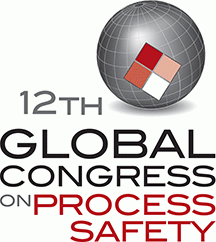 Spotlight Track Chair and Vice-Chair
Chair: Eric Peterson, PhD
Vice-Chair: Sanjeev Saraf, PhD
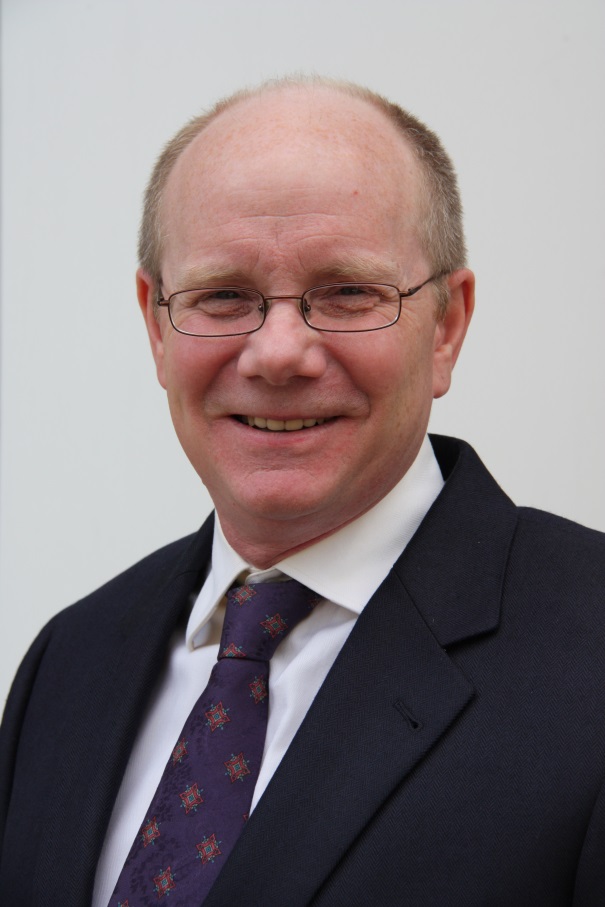 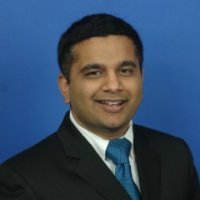 T1F100 Human Factors in Chemical Process Safety
Chair: David Weimer
Co-Chair: Dave Halloway
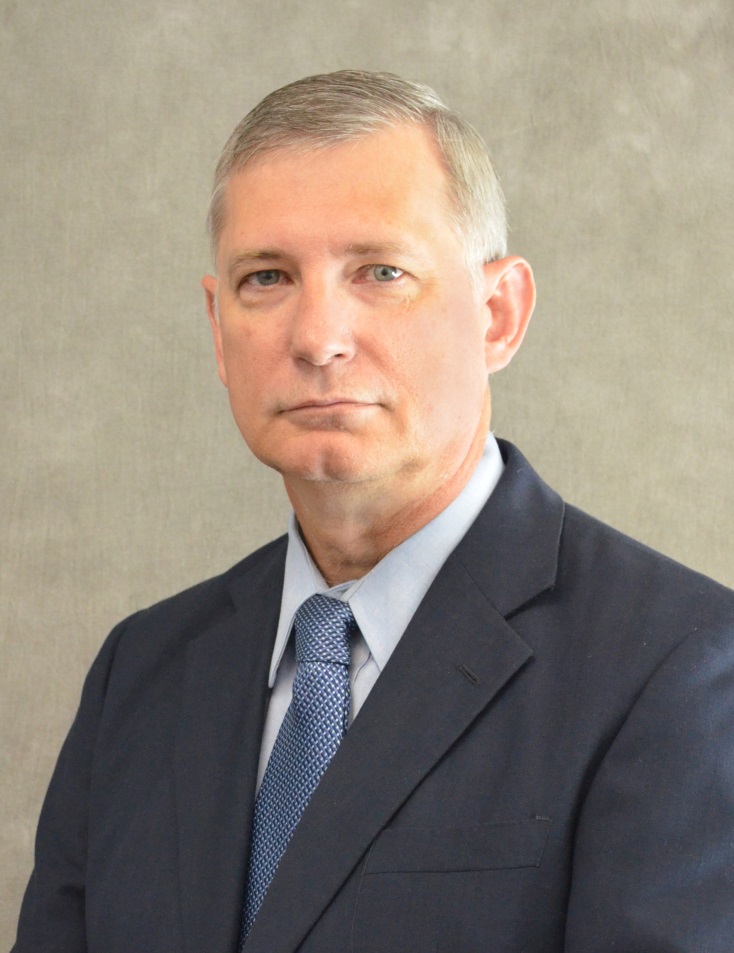 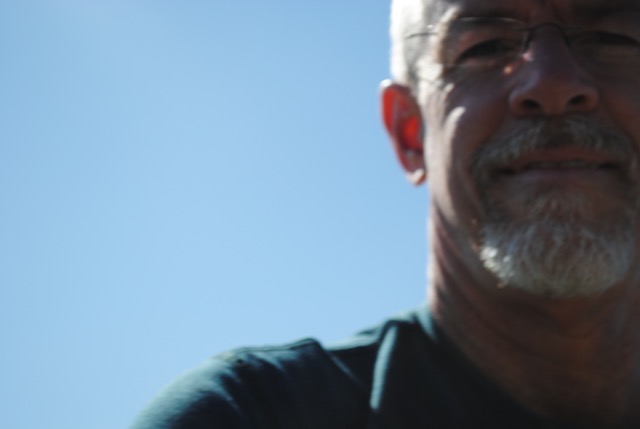 T1F100 Human Factors in Chemical Process Safety
Chair: Irfan Shaikh
Co-Chair: John Jacob
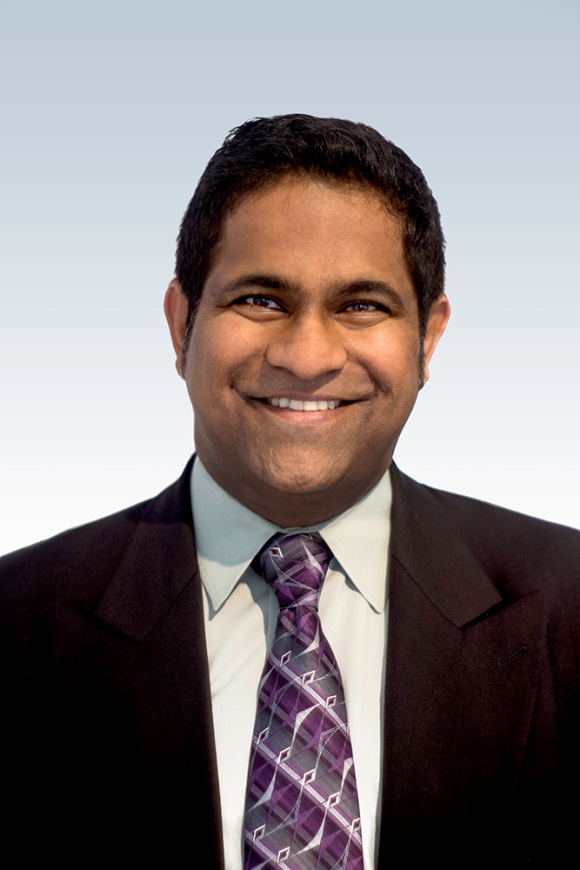 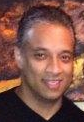 T1F100 LNG, LPG, and NGL Safety
Chair: Chad V. Mashuga
Co-Chair: Harri Kytomaa
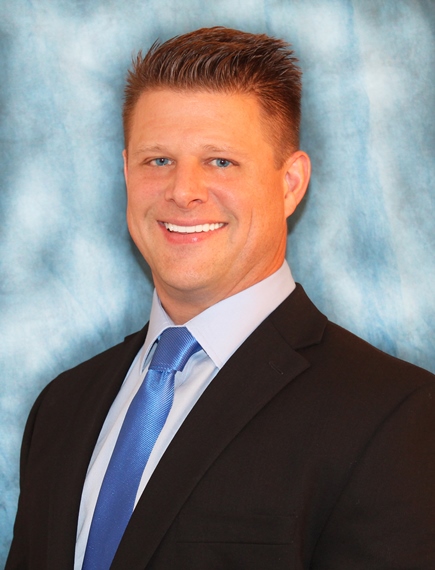 T1F100 Refinery Safety
Chair: Mike Moosemiller
Co-Chair: Chris Buehler
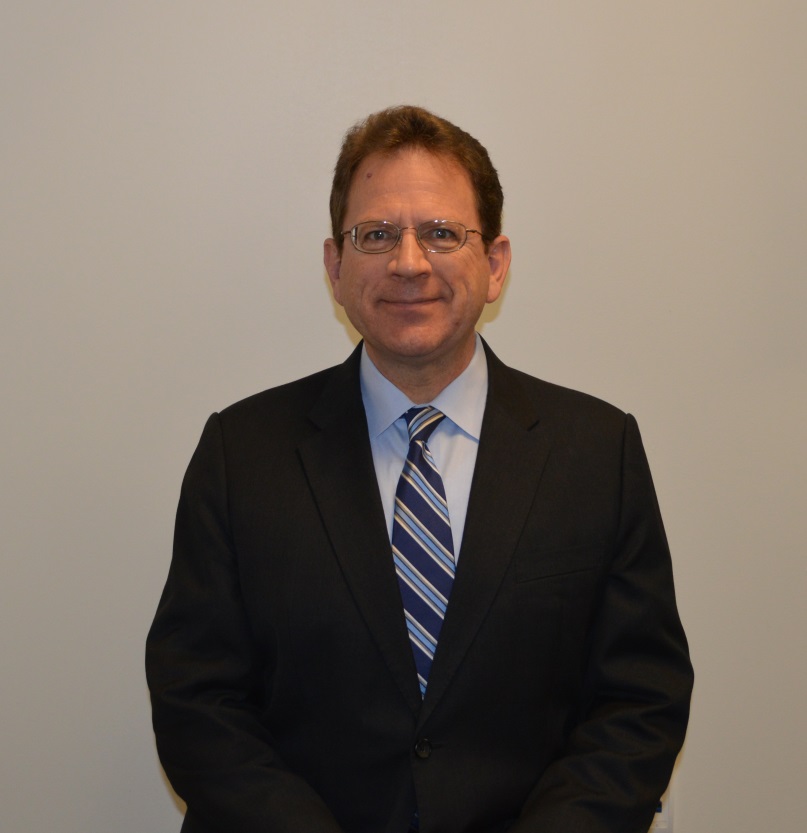 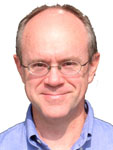 T1F100 Diers Pressure Relief
Chair: Warren Greenfield
Co-Chair: Wayne Chastain
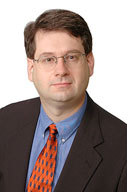 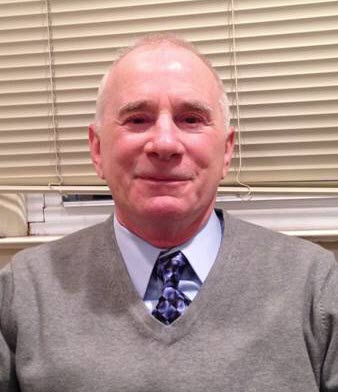 OSHA Executive Order 13650
Co-Chair: Peter N. Lodal
Chair: Lisa Long
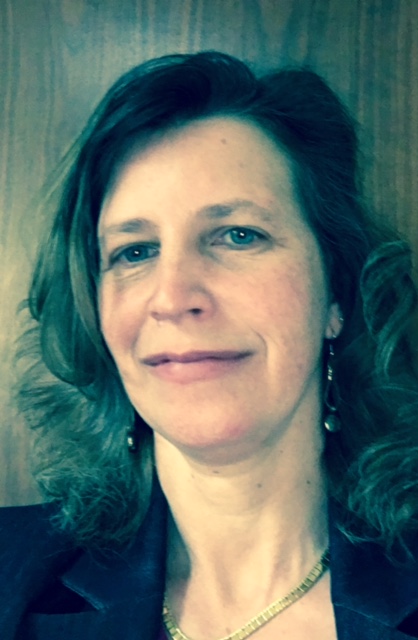 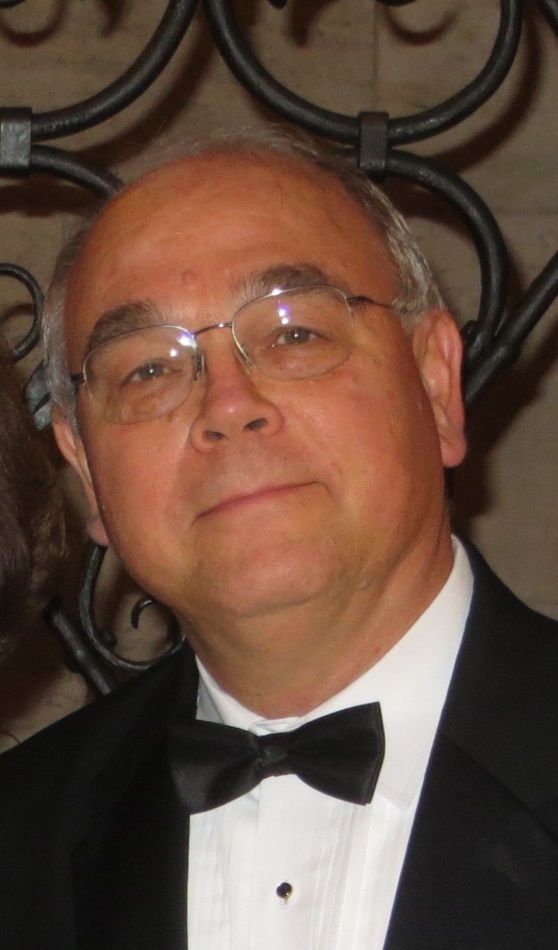 OSHA Regulation
Co-Chair: Jessie Lu
Chair: Brian Kolodji
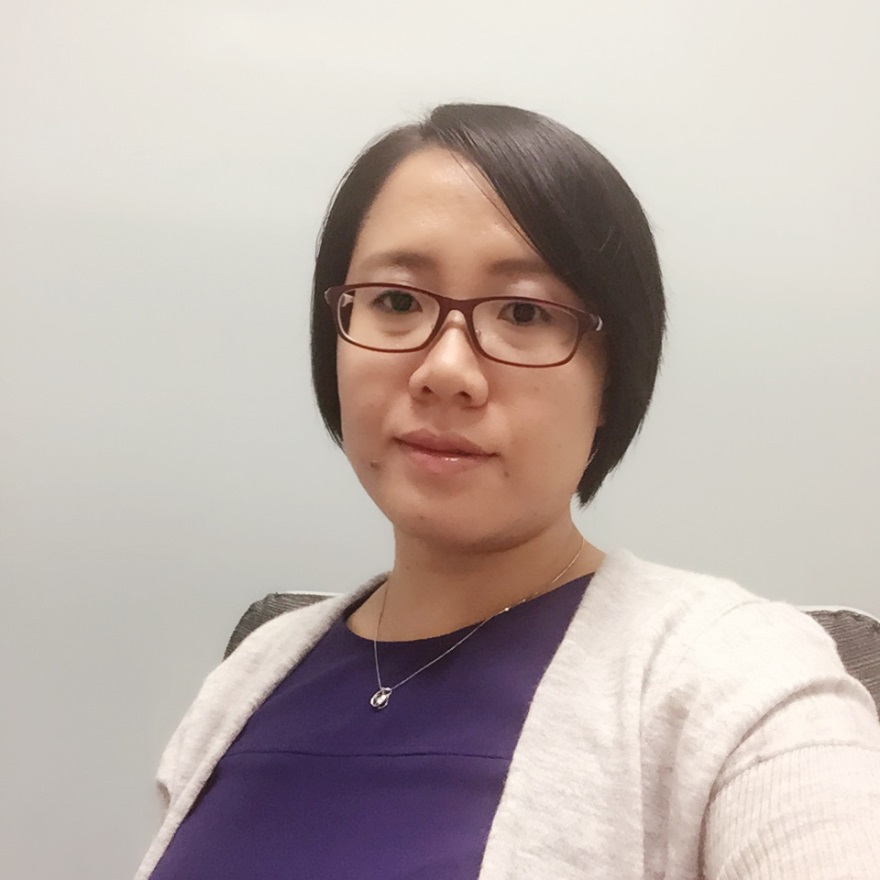